Algebra
10-sinf
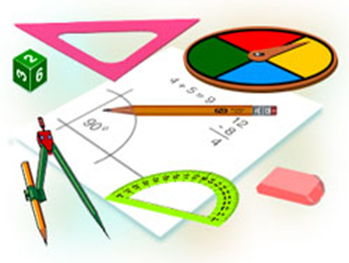 Mavzu:
Sodda ratsional tengsizliklar sistemasi
Mustaqil bajarilgan topshiriqni  tekshirish
53. Tengsizlikni yeching:
Mustaqil bajarilgan topshiriqni tekshirish
53. Tengsizlikni yeching:
Mustaqil bajarilgan topshiriqni tekshirish
53. Tengsizlikni yeching:
Mustaqil bajarilgan topshiriqni tekshirish
53. Tengsizlikni yeching:
Sodda ratsional tengsizliklar sistemasi
1-misol. Tengsizliklar sistemasini yeching:
Misollar yechish
2-misol. Tengsizliklar sistemasini yeching:
Misollar yechish
54-misol. Tengsizliklar sistemasini yeching:
Javob: Sistema yechimga ega emas!
Misollar yechish
54-misol. Tengsizliklar sistemasini yeching:
Mustaqil yechish uchun topshiriq
Darslikning 79-sahifasidagi 
55-mashqning misollarini yechish
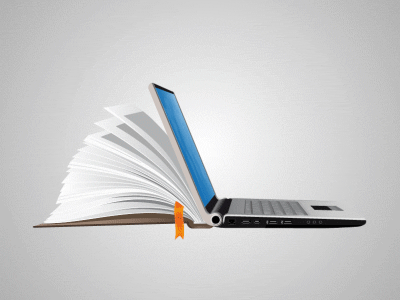